Chap. 1Approfondir la connaissance client
FR 1
La diversité des clients
I- Distinguer les types de client
FR 1
La diversité des clients
II- Identifier les clients potentiels
1- Les catégories de clients
FR 1
La diversité des clients
II- Identifier les clients potentiels
FR 1
La diversité des clients
II- Identifier les clients potentiels
2- La clientèle potentielle
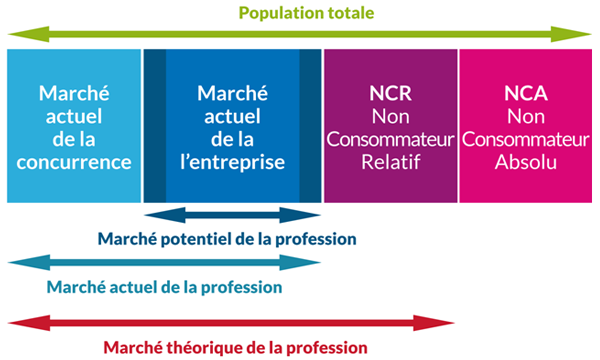 ou effectif
ou potentiel
FR 1
La diversité des clients
III- Se situer sur le marché
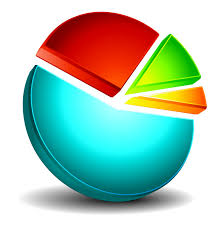 FR 2
Le comportement d’achat des clients
I- Les besoins des clients
FR 2
Le comportement d’achat des clients
I- Les besoins des clients
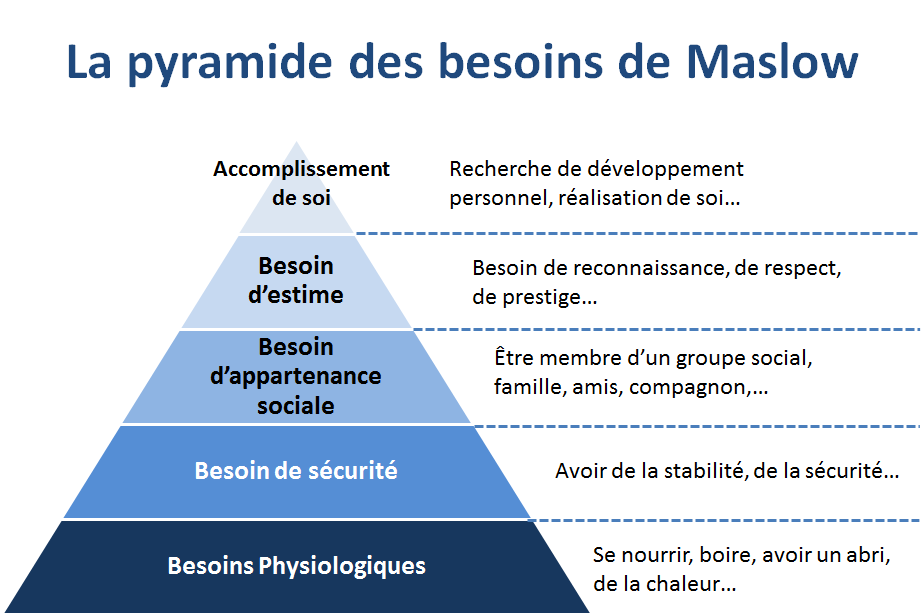 Désir d’être accepté par sa famille, son groupe.
FR 2
Le comportement d’achat des clients
II- Les motivations des clients
FR 2
Le comportement d’achat des clients
II- Les motivations des clients
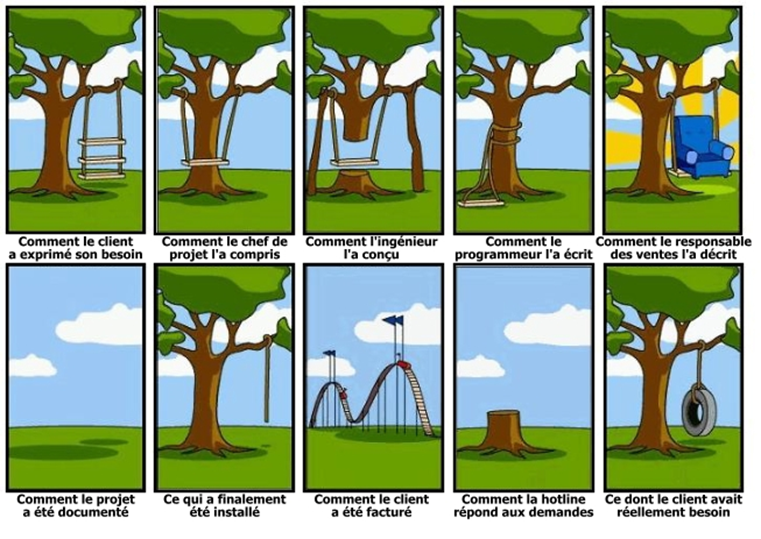 FR 3
Le processus d’achat
Etape capitale
I- Les étapes du processus d’achat
FR 3
Le processus d’achat
I- Les étapes du processus d’achat
FR 3
Le processus d’achat
II- Les intervenants du processus d’achat en B to C
FR 3
Le processus d’achat
III- Le processus décisionnel en B to B
1- La complexité du processus d’achat
FR 3
Le processus d’achat
III- Le processus décisionnel en B to B
2- La vente multi-décisionnelle
FR 3
Le processus d’achat
III- Le processus décisionnel en B to B
2- La vente multi-décisionnelle
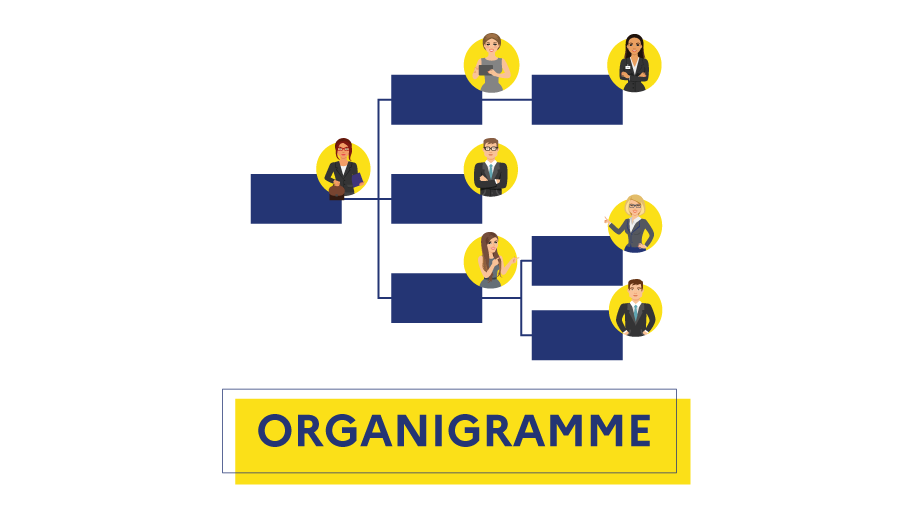 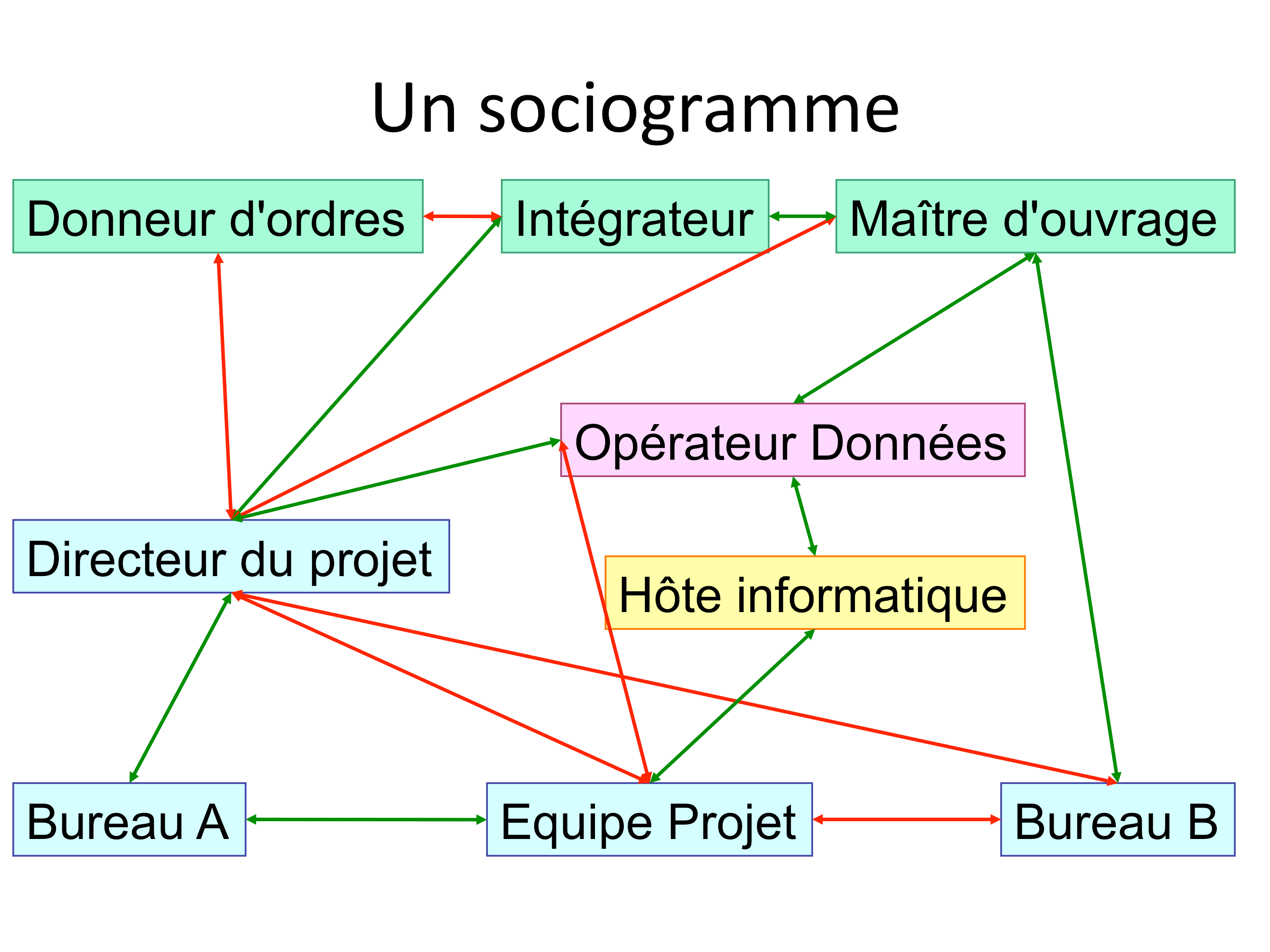 FR 3
Le processus d’achat
IV- Les spécificités en B to G
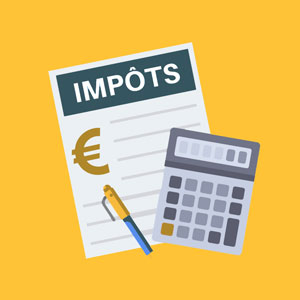 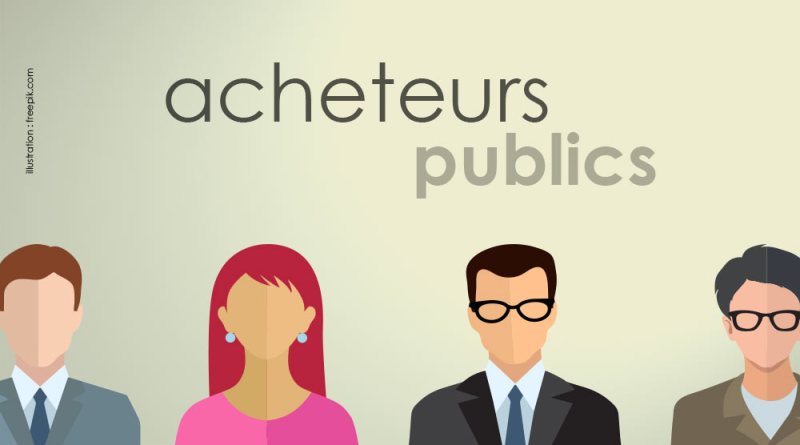 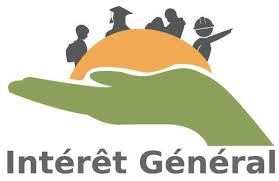 FR 3
Le processus d’achat
IV- Les spécificités en B to G
FR 4
Optimiser la connaissance client
I- Les enjeux de la connaissance client
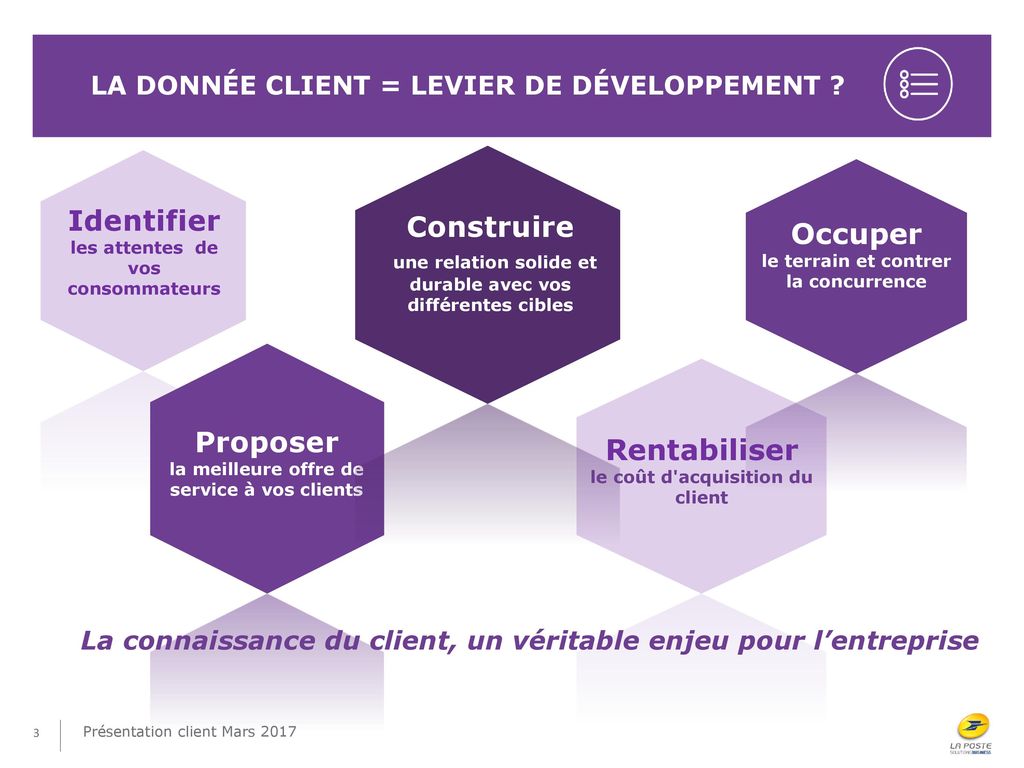 FR 4
Optimiser la connaissance client
II-Centraliser et enrichir les informations clients
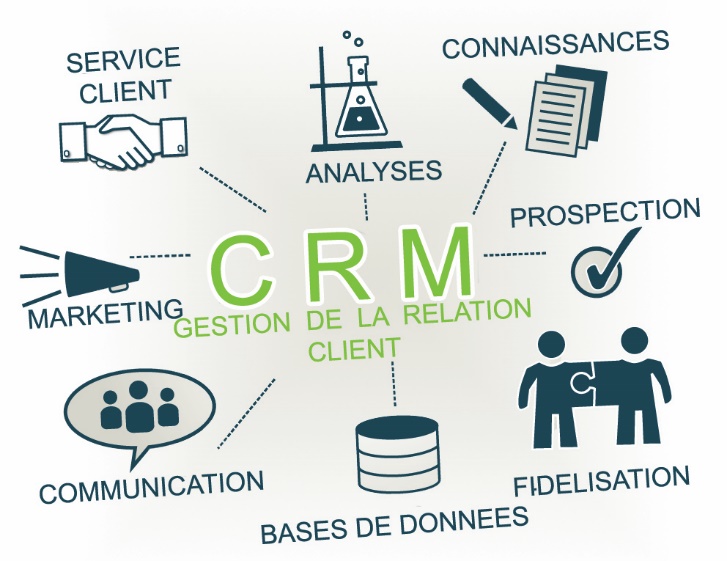 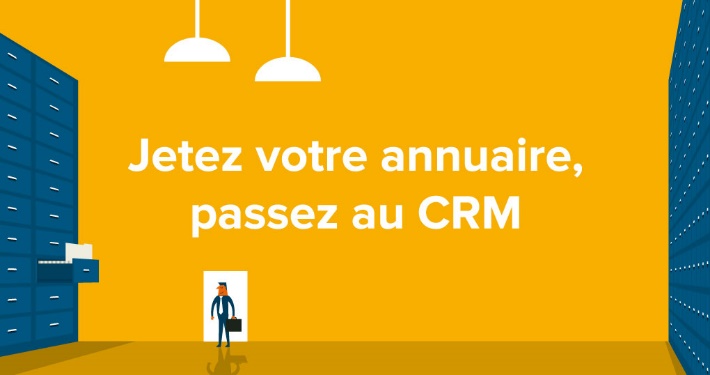 Mieux comprendre les besoins
FR 4
Optimiser la connaissance client
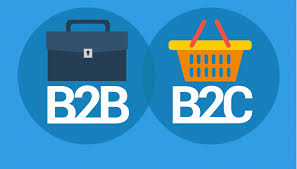 II-Centraliser et enrichir les informations clients
FR 4
Optimiser la connaissance client
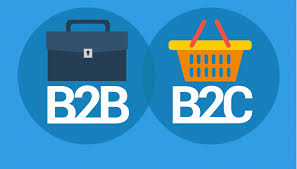 II-Centraliser et enrichir les informations clients
FR 4
Optimiser la connaissance client
III-Exploiter les informations clients
FR 5
Préparer la stratégie de négociation avec les clients
I-Créer des personas à partir des informations collectées
FR 5
Préparer la stratégie de négociation avec les clients
II- Préparer sa stratégie et l’entretien